ТЕСТ  ПО  МХК  ДЛЯ  5  КЛАССА(ПО ПРОГРАММЕ Г.И.ДАНИЛОВОЙ)
Автор: учитель МХК 
МОУ СОШ №23 
г.Красноярск
 Попруго О.А.
НАЧАТЬ
1. МИФ  –ЭТО….
ФАНТАСТИЧЕСКОЕ ПРЕДСТАВЛЕНИЕ О МИРЕ
ОСОБЫЙ  СКЛАД МЫСЛИ И РЕЧИ, ПРОТИВОПОЛОЖНЫЙ ПОЭТИЧЕСКОМУ
ЭТО ВСЕ , ЧТО НЕ ПРИРОДА, ВСЕ , ЧТО СОЗДАНО ЧЕЛОВЕКОМ
ПРАВИЛЬНО!
Следующее задание
НЕ ПРАВИЛЬНО
Подумай еще
2.  АНТИЧНОСТЬ- СОВОКУПНОСТЬ ПРОЯВЛЕНИЙ КУЛЬТУРЫ  ДРЕВНИХ .… (ВЫБЕРИТЕ НУЖНОЕ)
ГРЕКОВ И РИМЛЯН
СЛАВЯН
ЕГИПТЯН
ПРАВИЛЬНО!
Следующее задание
НЕ ПРАВИЛЬНО
Подумай еще
3. НАЙДИТЕ СООТВЕТСТВИЕ
АФИНА
МОРЕ
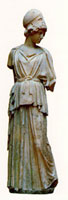 ЛЮБОВЬ, КРАСОТА
МУДРОСТЬ
ПРАВИЛЬНО!
СЛЕДУЮЩЕЕ ЗАДАНИЕ
НЕ ПРАВИЛЬНО
ПОПРОБУЙ ЕЩЕ
4. НАЙДИТЕ СООТВЕТСТВИЕ
СОЛНЦЕ, ИСКУССТВО
ГЕРМЕС
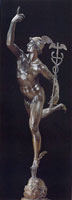 ВЕСТЬ, ТОРГОВЛЯ
ВОЙНА
НЕ ПРАВИЛЬНО
ПОПРОБУЙ ЕЩЕ РАЗ
ПРАВИЛЬНО!
Следующее задание
5. НАЙДИТЕ СООТВЕТСТВИЕ
АПОЛЛОН
ОХОТА
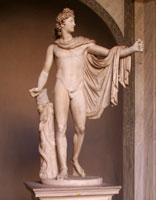 НЕБО
СОЛНЦЕ, ИСКУССТВО
ПРАВИЛЬНО!
СЛЕДУЮЩЕЕ ЗАДАНИЕ
НЕ ПРАВИЛЬНО
ПОПРОБУЙ ЕЩЕ РАЗ
6. ПОДБЕРИ  АТРИБУТЫ  ЗЕВСУ
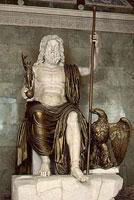 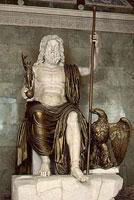 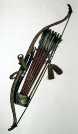 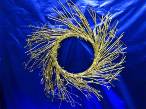 ПРАВИЛЬНО!
ПЕРУН И СКИПЕТР
СЛЕДУЮЩЕЕ ЗАДАНИЕ
НЕ ПРАВИЛЬНО
ПОДУМАЙ  ЕЩЕ
7. ПОДБЕРИ АТРИБУТЫ ГЕФЕСТУ
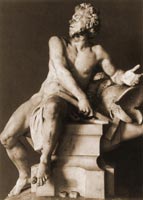 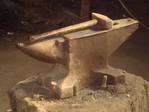 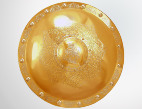 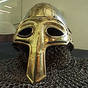 ПРАВИЛЬНО!
МОЛОТ И НАКОВАЛЬНЯ
СЛЕДУЮЩЕЕ ЗАДАНИЕ
НЕ ПРАВИЛЬНО
ПОДУМАЙ ЕЩЕ
8. ПОДБЕРИ АТРИБУТЫ ПОСЕЙДОНУ
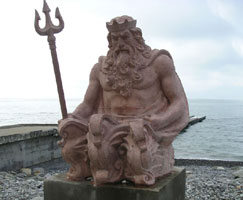 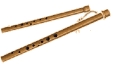 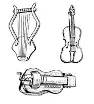 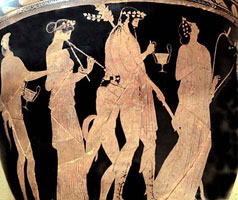 НЕ ПРАВИЛЬНО
ПОДУМАЙ   ЕЩЕ
ПРАВИЛЬНО!
ТРЕЗУБЕЦ
СЛЕДУЮЩЕЕ ЗАДАНИЕ
9. ВЫБЕРИТЕ  ПРЕДМЕТ КОТОРЫЙ  СВЯЗАН С ПРОМЕТЕЕМ  И ГЕФЕСТОМ
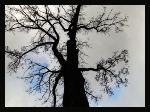 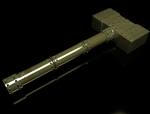 ПРАВИЛЬНО!
ОГОНЬ
ГЕФЕСТ БОГ ОГНЯ, А ПРОМЕТЕЙ ПОДАРИЛ ЛЮДЯМ ОГОНЬ
СЛЕДУЮЩЕЕ ЗАДАНИЕ
НЕ ПРАВИЛЬНО
ПОДУМАЙ   ЕЩЕ
10. АХИЛЕСОВА ПЯТА –ЭТО…
СЛАБАЯ СТОРОНА , УЯЗВИМОЕ МЕСТО ЧЕГО ЛИБО
МУЧЕНИЯ  ОТ  СОЗНАНИЯ БЛИЗОСТИ  ЖЕЛАЕМОЙ  ЦЕЛИ  И  НЕВОЗМОЖНОСТИ ЕЕ  ДОСТИГНУТЬ
ПРАВИЛЬНО!
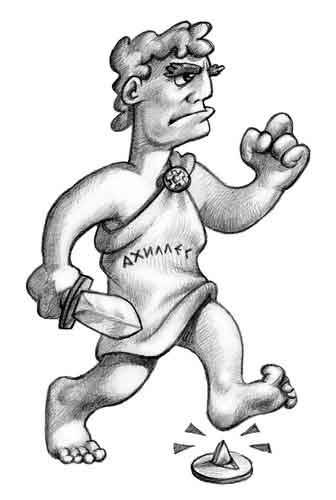 СЛЕДУЮЩЕЕ ЗАДАНИЕ
НЕ ПРАВИЛЬНО
ЭТО МУКИ  ТАНТАЛА
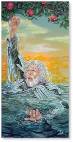 СЛЕДУЮЩЕЕ ЗАДАНИЕ
11. ГОРДИЕВ  УЗЕЛ –ЭТО…
ЗАПУТАННОЕ ДЕЛО ИЛИ ТРУДНО РАЗРЕШИМЫЙ ВОПРОС
НАВИСШАЯ  НАД  КЕМ-ЛИБО  ПОСТОЯННАЯ  УГРОЗА  ПРИ ВИДИМОМ  БЛАГОПОЛУЧИИ
НЕ ПРАВИЛЬНО
ЭТО ДАМОКЛОВ МЕЧ
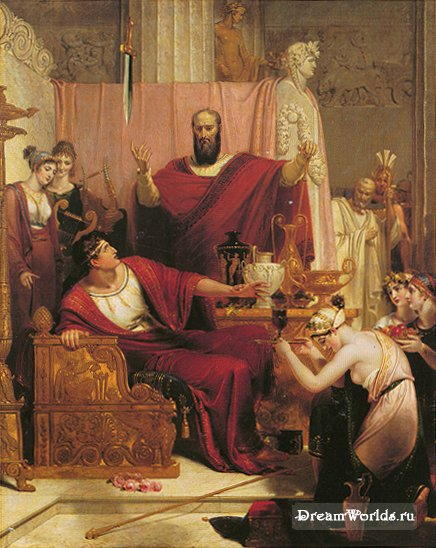 ДАЛЬШЕ
ПРАВИЛЬНО!
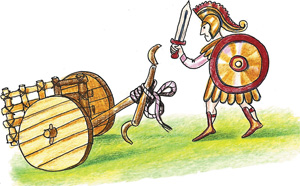 ДАЛЬШЕ
Культура  основывается  вовсе  не  на любопытстве,  а   на  любви  к  совершенству;  культура -  это  познание   совершенства.                                             Мэтью Арнольд
ТЕСТ ЗАКОНЧЕН